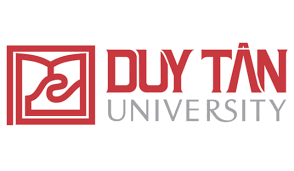 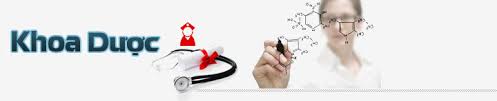 GVHD:  Nguyễn Phúc Học
Lớp 	  : PTH 350 J – Nhóm 17
Sinh viên  : 	Phan Nguyễn Ngọc Hân
	    	Trần Thị Hồng Ngọc Mai
	    	Trần Lê Cẩm Ngọc
	    	Nguyễn Hồ Minh Nguyệt
	    	Lê Hoàng Thùy Trang
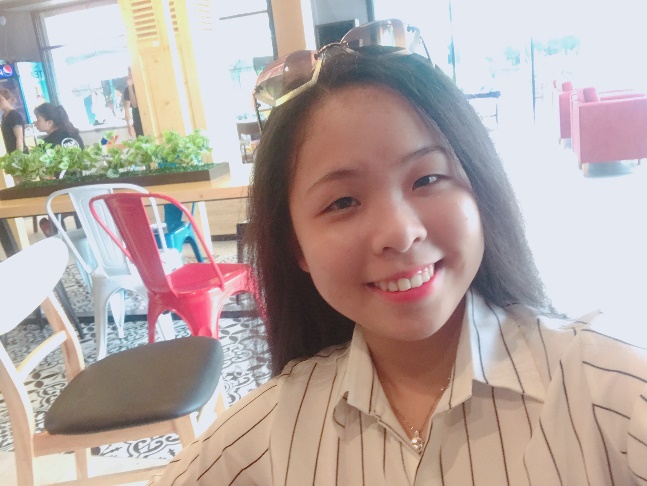 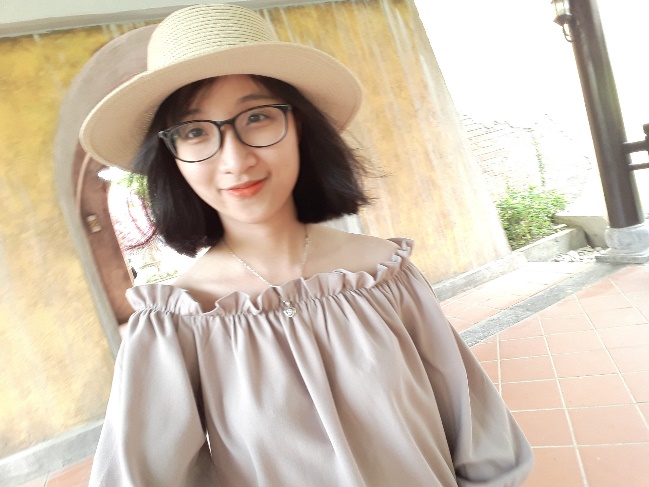 Phan Nguyễn Ngọc Hân
Nguyễn Hồ Minh Nguyệt
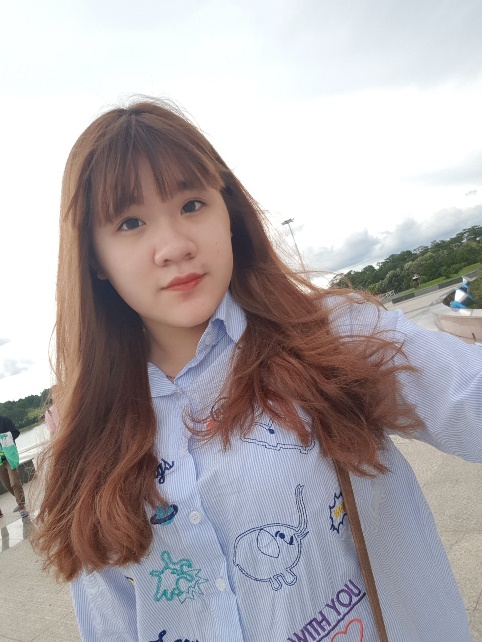 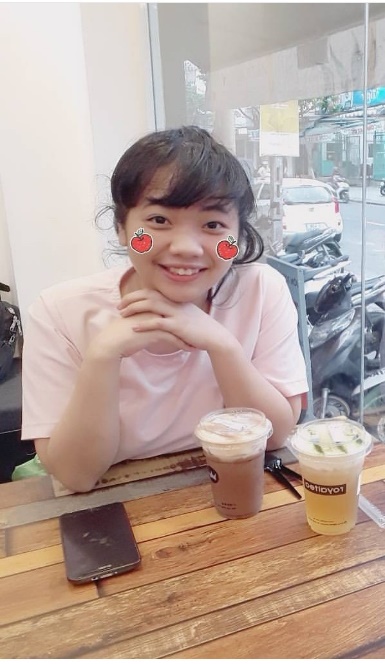 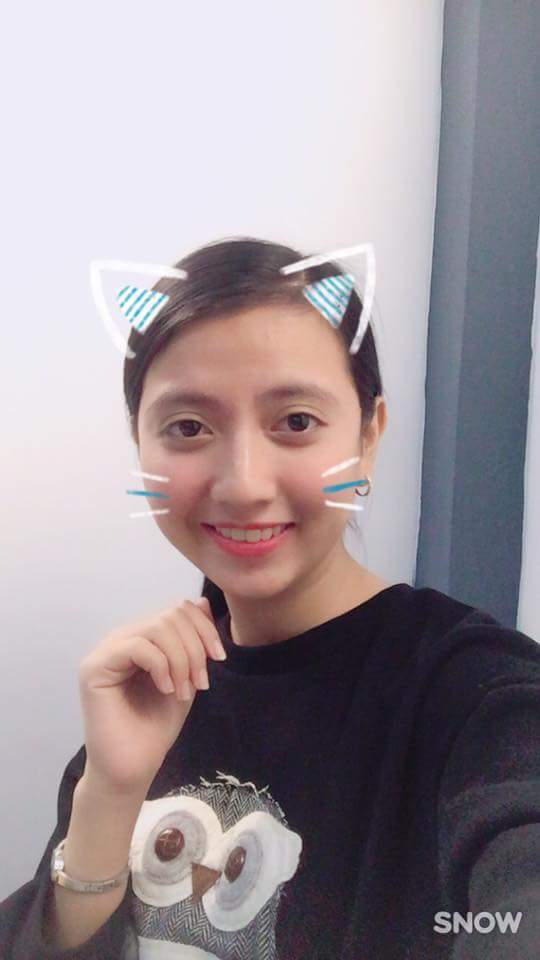 Lê Hoàng Thùy Trang
Trần T.Hồng Ngọc Mai
Trần Lê Cẩm Ngọc
TIÊU CHẢY – TÁO BÓN
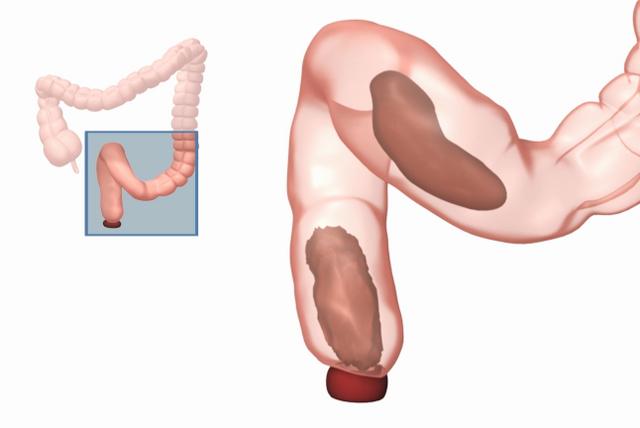 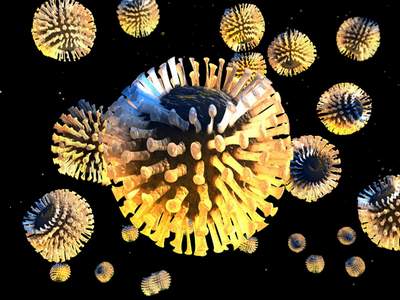 I. TIÊU CHẢY
1.1 .Định nghĩa:
Là hiện tượng đi ngoài nhiều lần trong ngày, sự tống phân nhanh và phân nhiều nước.
Là một triệu chứng thường gặp do nhiều nguyên nhân gây nên.
1.2 Nguyên nhân:
1.3 Sinh lý sự hấp thu dịch trong ống tiêu hóa:
Lượng dịch được đưa vào ống tiêu hóa hằng ngày:
+ Dịch vào (tổng lượng dịch vào đến tá tràng :9 lít)  
      Ăn uống &nước bọt: 3,5 lít 
      Dịch dạ dày: 2,5 lít 
      Dịch mật: 1 lít  
      Dịch tụy: 2 lít
+ Dịch hấp thu (tổng lượng : 8,8 lít)
      Hồi tràng : 4 lít  
      Hỗng tràng : 4 lit 
      Đại tràng :0,8l
+ Bài tiết theo phân :100-200 ml.
- Khoảng 99% lượng nước được hấp thu.
Các chất điện giải : hấp thu thụ động vào tb niêm mạc ruột theo sự
   chênh lệch về áp suất thẩm thấu hay qua kênh trao đổi ion..
- Tiêu chảy làm mất dịch và các chất điện giải.
1.4. Cơ chế bệnh sinh: (4 cơ chế chính):
- Tăng  thẩm  thấu  trong  lòng ruột: thiếu men lactase, lạm dụng  chất nhuận tràng, dùng  thuốc chứa magnesiun, PEG…
- Tăng tiết dịch
- Rối loạn nhu động ruột:
  + Tăng nhu động ruột làm cho thức ăn qua ruột nhanh 
      => không kịp tiêu hóa và hấp thu.
  + Nhu động ruột giảm kéo dài 
      => phát triển mạnh những vi khuẩn gây tiêu chảy mạn tính.
- Tổn thương niêm mạc ruột
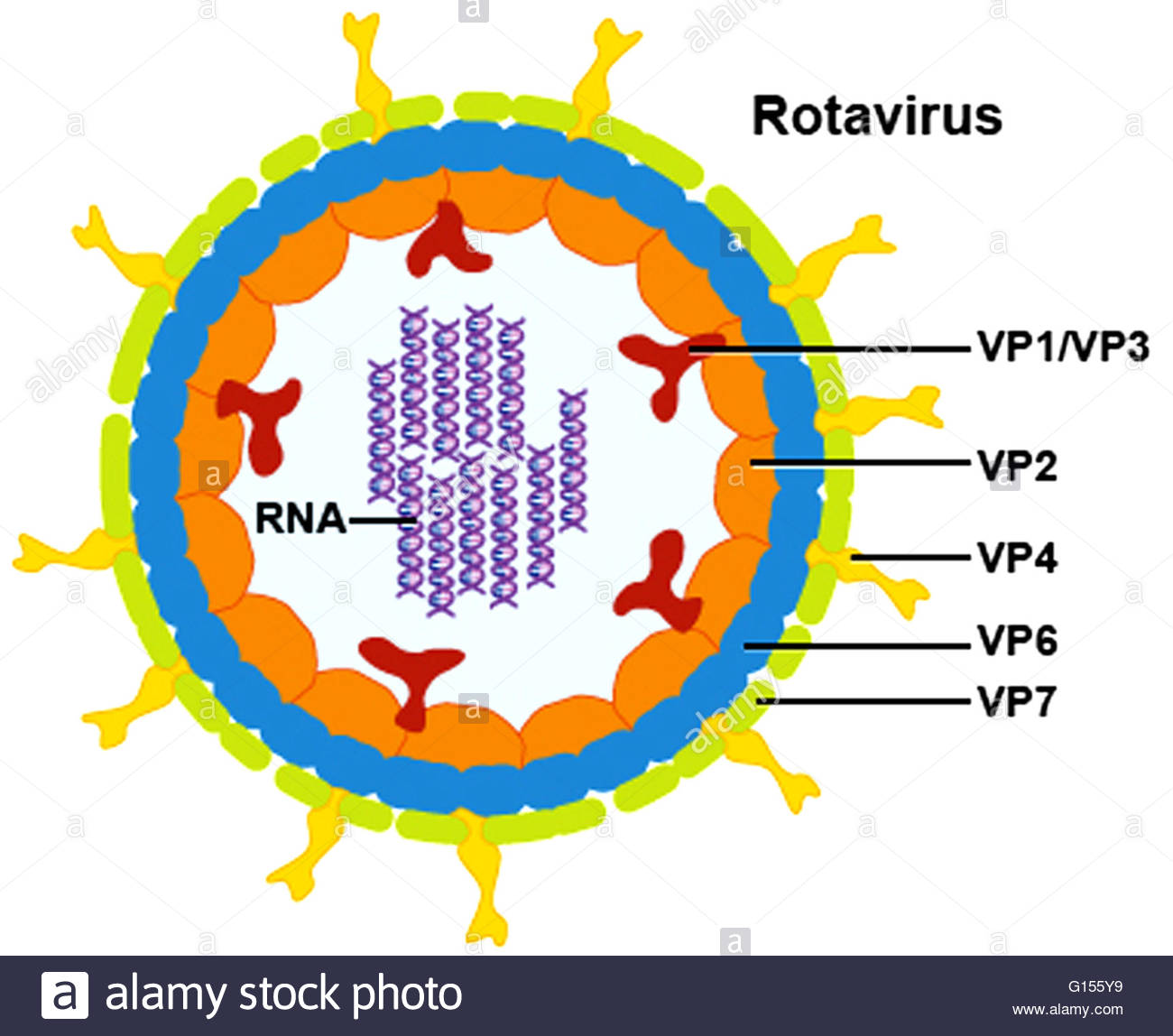 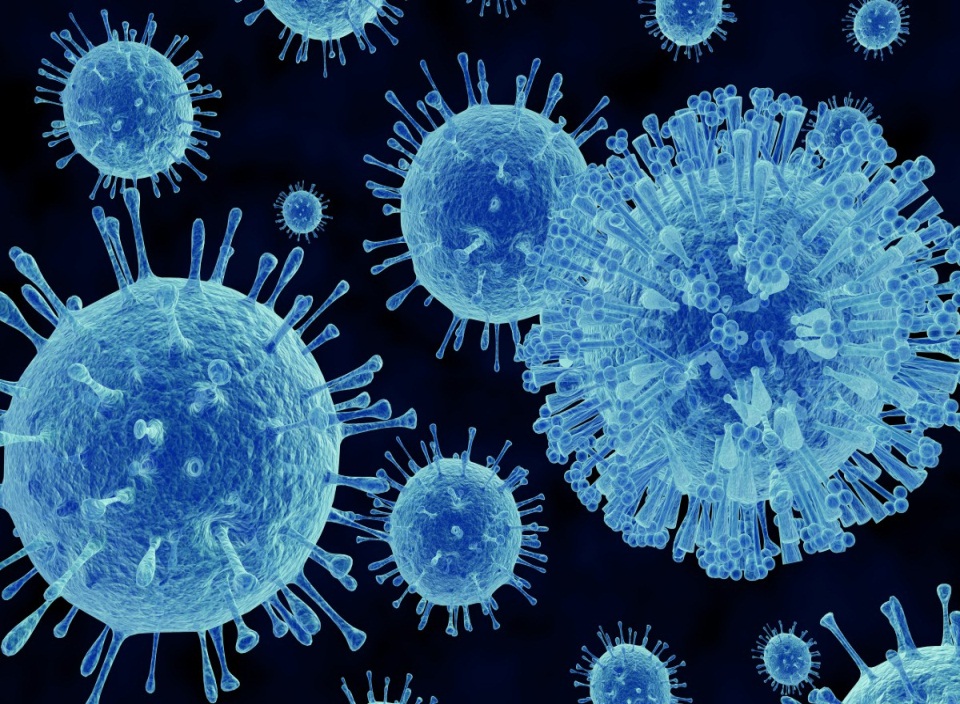 1.5. Triệu chứng:
- Tiêu chảy liên tục, ngay từ lần đầu tiên đi ngoài đã là dạng “tháo  cống”, toàn nước trắng đục.
- Ít khi đau bụng. Hầu hết các ca bệnh đều nôn mửa
- Thường không sốt, thậm chí tay chân và người có thể lạnh.
1.6. Điều trị:
-  Bù nước điện giải:
 +Nước cơm pha muối, nước ya-ua pha muối, súp gà và rau củ với muối
 +1 lít nước pha với 1,5-3gr (½ -1 thìa cà phê) muối +18gr (2 thìa súp) đường (theo Tổ chức y tế thế giới)
 + Oresol là thuốc thường được sử dụng chủ yếu.
-   Thuốc cầm tiêu chảy: Attapulgit, Loperamid, Diphenoxylat…
Sử dụng kháng sinh 
+ Tiêu chảy kèm sốt, phân có máu, mủ
+ Tiêu chảy nặng, đã điều trị nhưng ko có kết quá
+Bệnh nhân là trẻ em, người già, người suy giảm miễn dịch
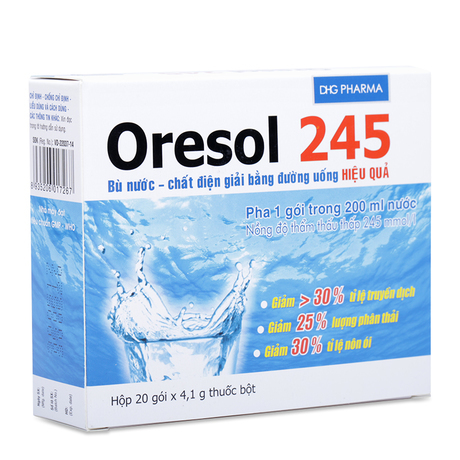 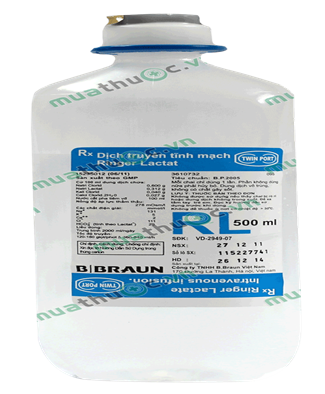 Oresol 245
1.000 đồng/gói. Hộp 20 gói
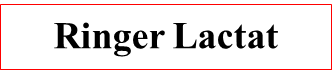 8000 đồng/chai/500ml
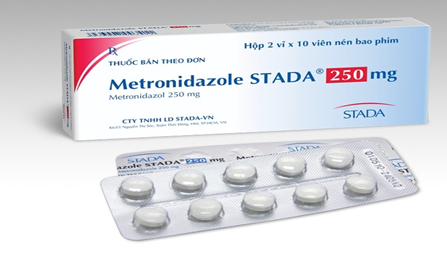 Metronidazole Stada 250mg
350 đồng/viên. Hộp 2 vỉ *10 viên
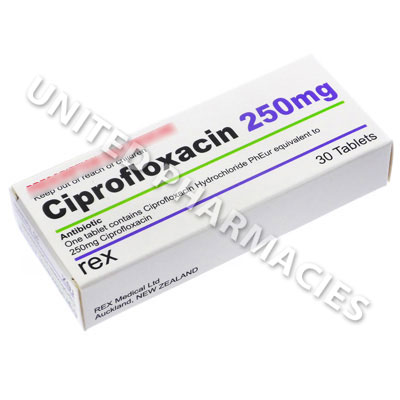 Ciprofloxacin 250mg
8000d/viên. Hộp 1 vỉ *10 viên
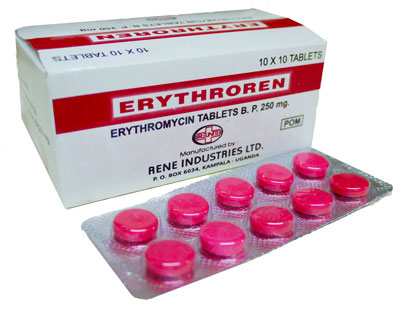 Erythromycin 250mg
900 đồng/viên, Hộp 10 vỉ * 10 viên
II. Táo bón
2.1 Định nghĩa:
     - Là sự vận chuyển phân,>2 ngày/1 lần mới đi ngoài, phân khô hoặc cứng lổn nhổn, lượng phân ít (< 35 g/ngày)
2.2    Cơ chế và nguyên nhân
*Cơ chế
Rối loạn vận động ở đại tràng: đại tràng có nhiệm vụ đẩy phân từ trên xuống, nếu nhu động của đại tràng giảm hoặc bị cản trở bởi một khối u đều giữ phân lâu ở đại tràng gây táo bón.
Rối loạn vận động ở trực tràng và hậu môn: giảm vận động ở trực tràng và tăng vận động ở hậu môn.
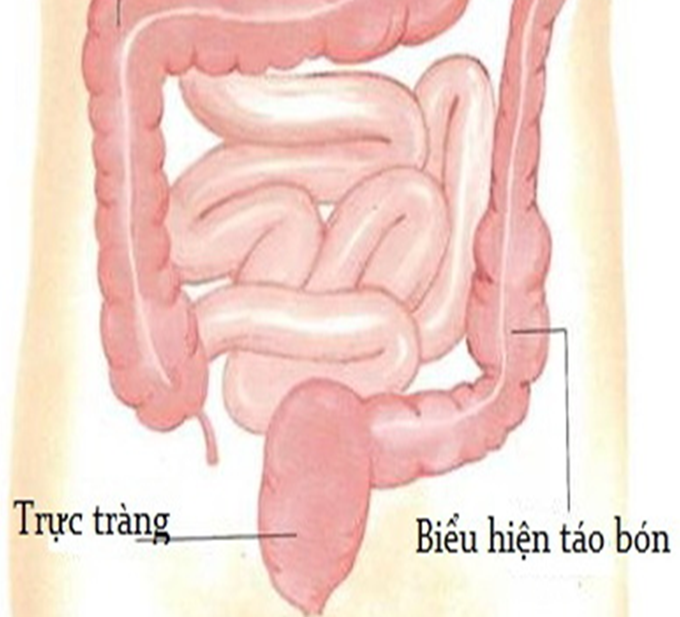 *Nguyên nhân: chia ra làm 2 loại chính:
Táo bón chức năng
Táo bón trong thời gian ngắn:
Những bệnh toàn than: Nhiễm khuẩn, mất máu, sốt kéo dài => mất nước, phân khô => táo bón
Do thuốc: 1 số thuốc làm giảm nhu động ruột , làm phân khó tiêu (thuốc phiện, thuốc an thần,…)
Do phản xạ: cơn đau dữ dội ở bụng làm mất phản xạ đại tiện
b.    Táo bón mãn tính
-      Do chế độ ăn uống: ít rau, ít uống nước, thiếu Vitamin B1
Do nghề nghiệp và thói quen: ngồi nhiều, ít vận động,…
Do suy nhược: người già, người phải nằm lâu
Rối loạn tâm thần: lo lắng, buồn rầu => quên đại tiện
Táo bón do tổn thương thực thể
Tổn thương ở trong ống tiêu hóa.
Khối u của đại tràng gây cản trở đường đi của phân
Tổn thương bẩm sinh của đại tràng: phân chứa trong đại tràng nhiều và lâu => nước bị hấp thu lại nhiều lần => phân khô, táo bón
Viêm đại tràng mãn tính, viêm đại tràng chức năng => táo bón + tiêu chảy xen kẽ
Tổn thương hậu môn: đại tiện đau => ko dám đại tiện => táo bón
b. Tổn thương ở ngoài ống tiêu hóa, trong ổ bụng
Phụ nữ có thai
Khối u tử cung, khối u tiền liệt tuyến,
Các dây chằng dính sau mổ hay sau viêm xung quanh đại trực tràng làm co hẹp đại trực tràng
Tổn thương ở não và màng não
Hội chứng màng não, tăng áp lực nội sọ: táo bón do rối loạn TKTV
Tổn thương tủy: táo bón do mất phản xạ mót rặn
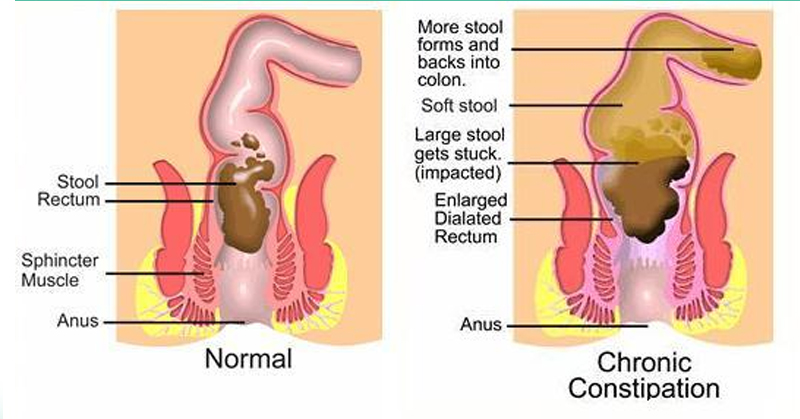 2.3 Triệu chứng
Đại tiện khó khăn, nhiều ngày mới đi 1 lần. Mỗi lần rặn nhiều.
Phân rắn thành cục, mật độ cứng.
Táo bón kéo dài gây ra: nhức đầu, đánh trống ngực, thay đổi tính nết,…
Ngoài ra, có thể quan sát được biểu hiện của trĩ, nứt hậu môn.
2.4 Điều trị
* Điều trị theo từng nguyên nhân
2.4.1 Chế độ ăn và thay đổi lối sống
Chế độ ăn: ăn nhiều chất bã và uống nhiều nước
Luyện tập: xoa bụng kết hợp với tập đi ngoài đúng giờ
Thay đổi thói quen: năng vận động, tránh ngồi hoặc nằm nhiều.
Thuốc trị táo bón tạo khối
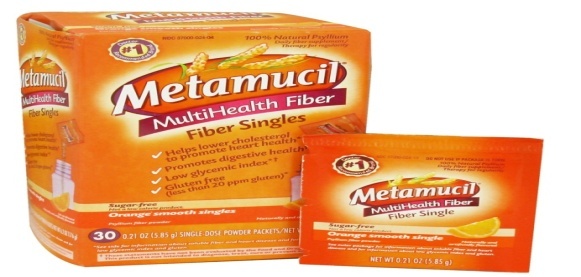 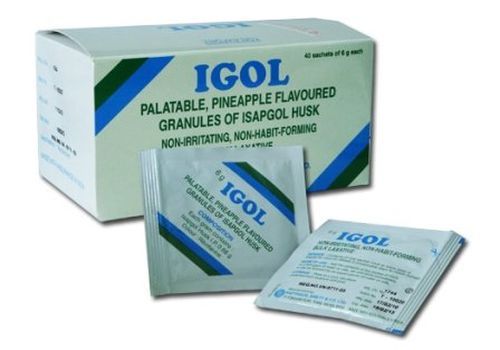 Igol – hộp 40 gói
2000 đồng/gói/6g
Thuốc trị táo bón thẩm thấu
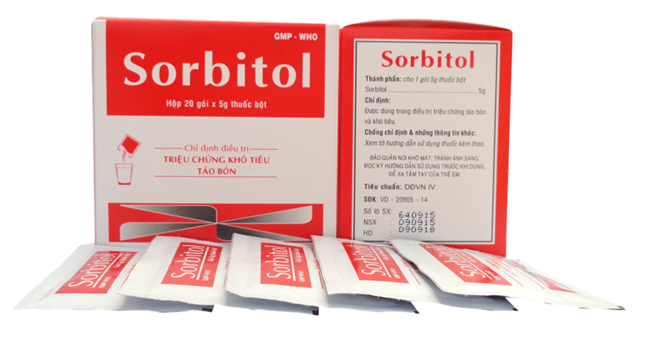 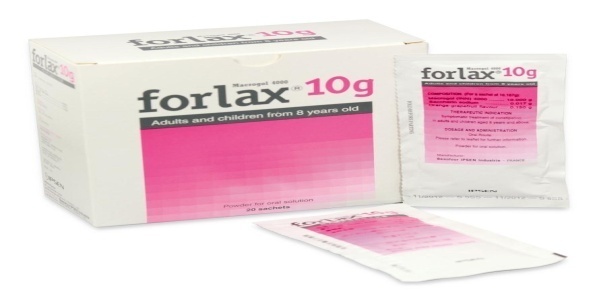 Hộp 20 gói
4.500 đồng/gói
Hộp 20 gói 17.000đ
Thuốc làm mềm phân
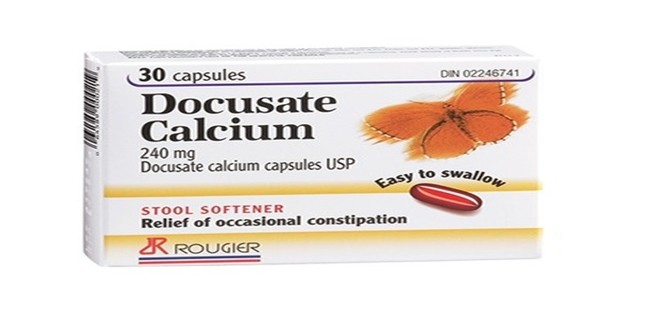 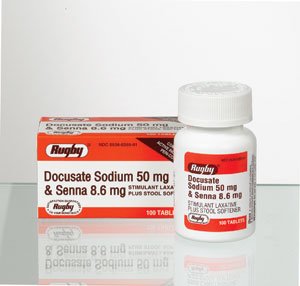 Thuốc bôi trơn
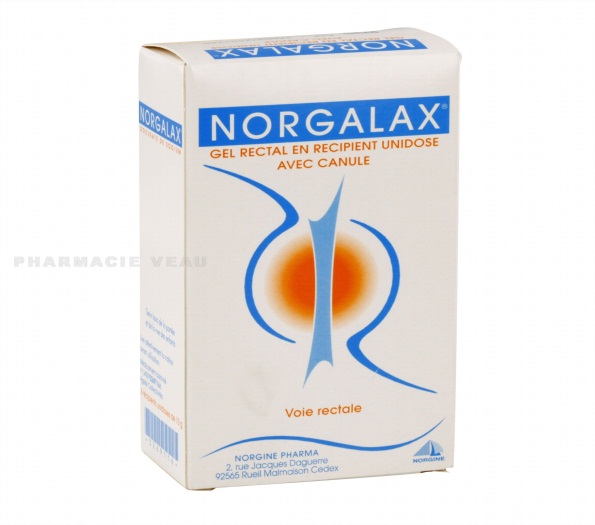 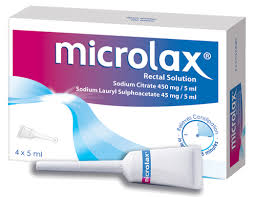 Thuốc trị táo bón kích thích
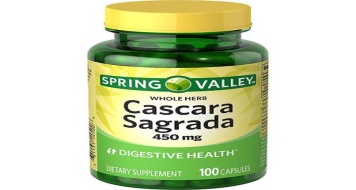 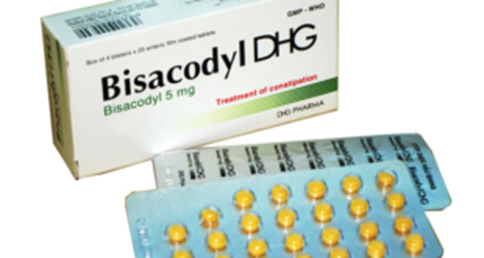 34.000/Hộp 4 vỉ x 25 viên
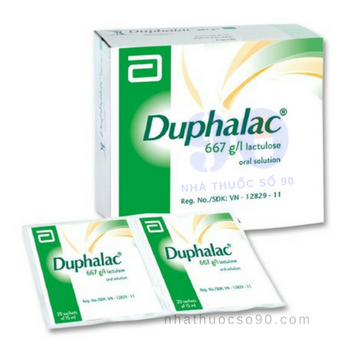